Тема урока
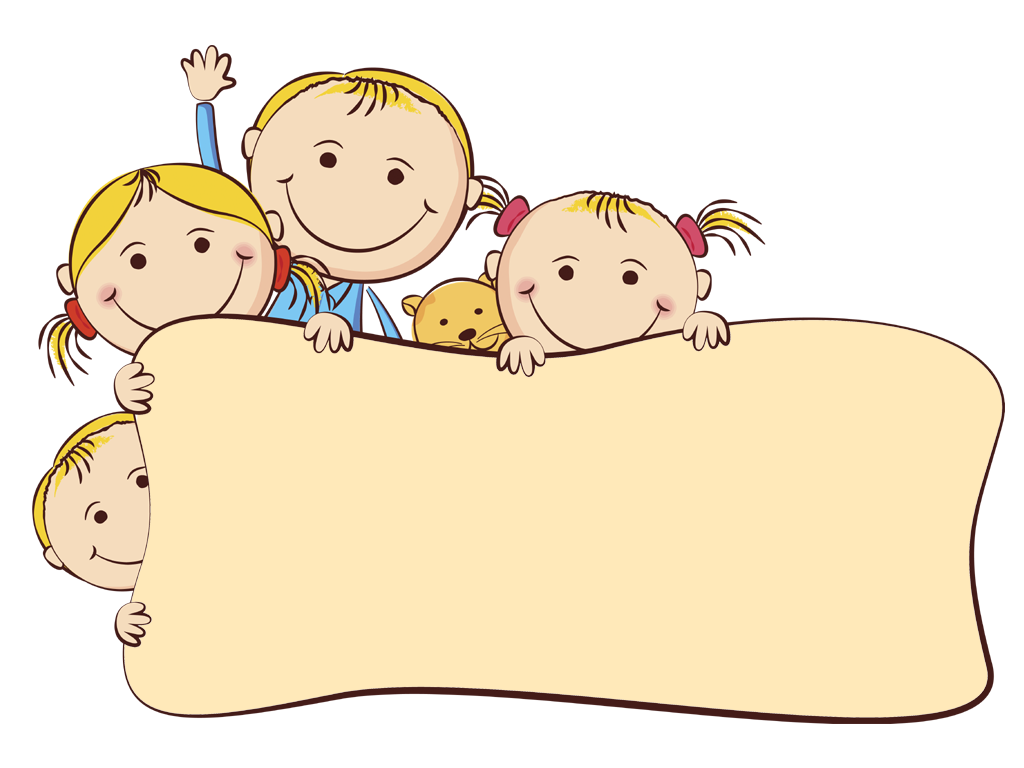 Общение 
Подготовила: учитель обществознания МКОУ «ЛСОШ №2» Газиева К.Б. 9 февраля 2022г.
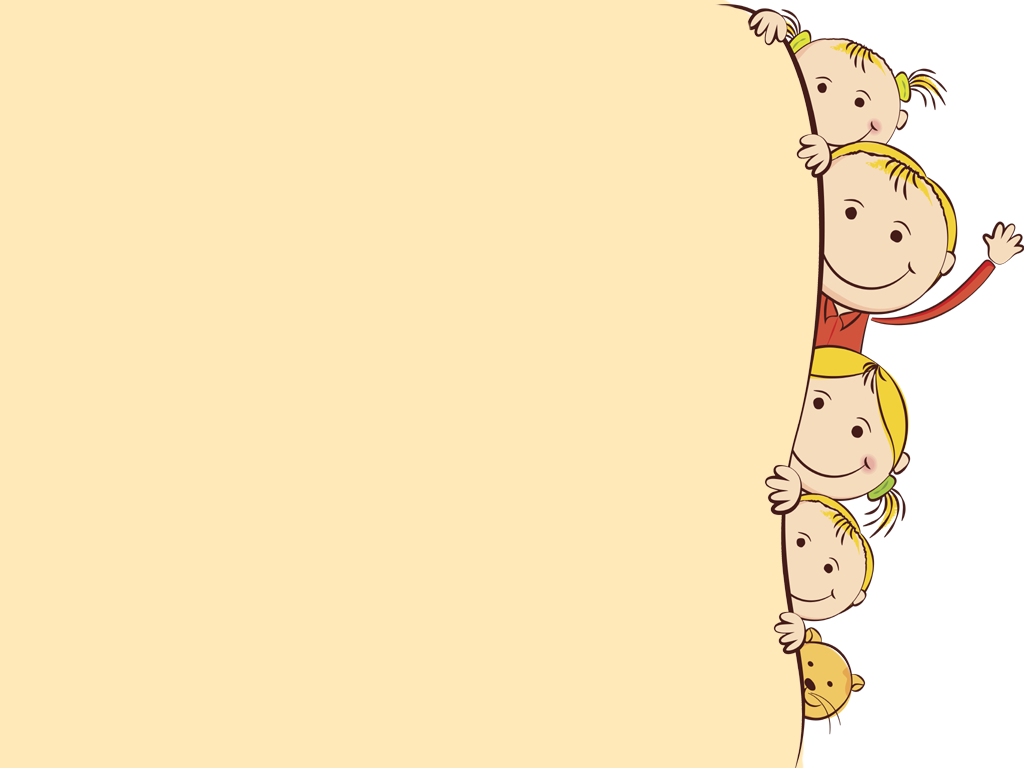 Цель урока:
Понять ,что такое общение и какова его роль в жизни людей.
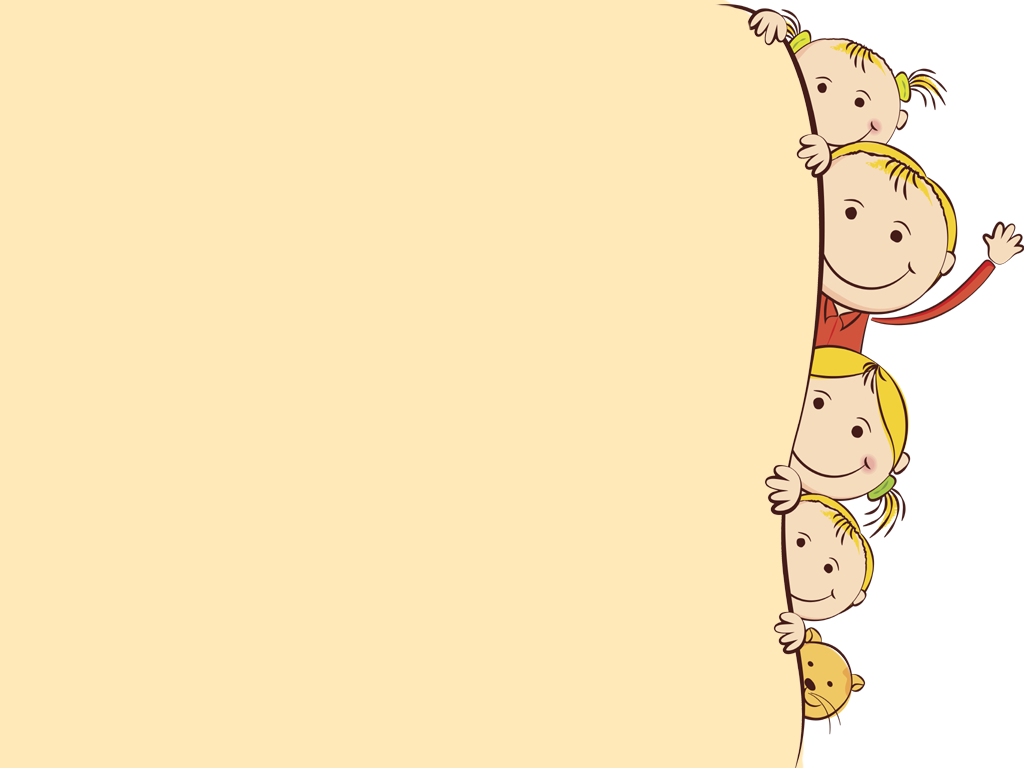 План  урока:
Узнать, что такое общение.
Познакомиться со            средствами общения. 
Выяснить, какие бывают правила общения.
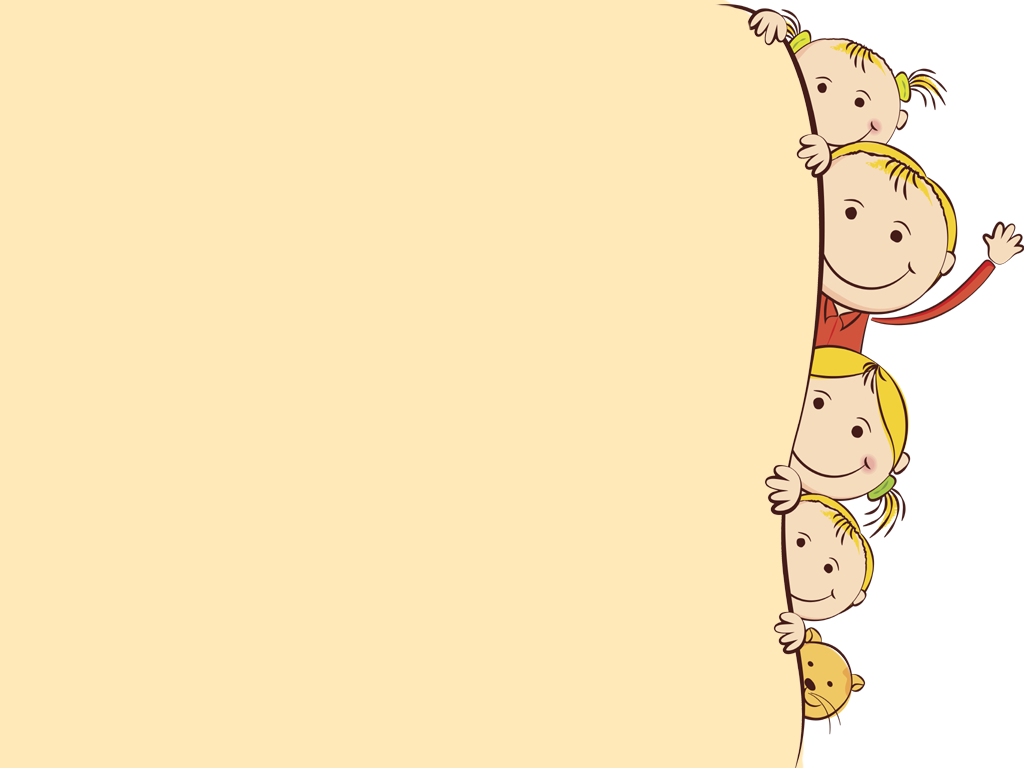 Общение – это ….
взаимные деловые и дружеские отношения между людьми
Средства общения
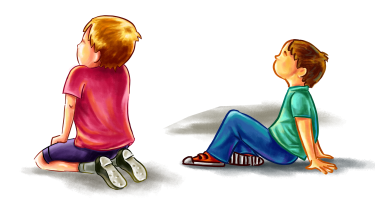 Учебник стр. 107-109
« Как люди общаются»
Средства общения
Неречевое (невербальное)
Речевое (вербальное,
словесное)
Взгляд
Интонации
Устная речь
Жесты
Мимика
Движения
Письменная речь
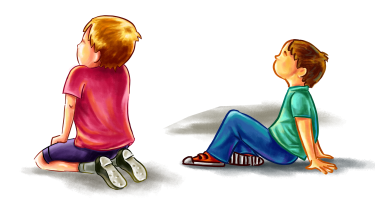 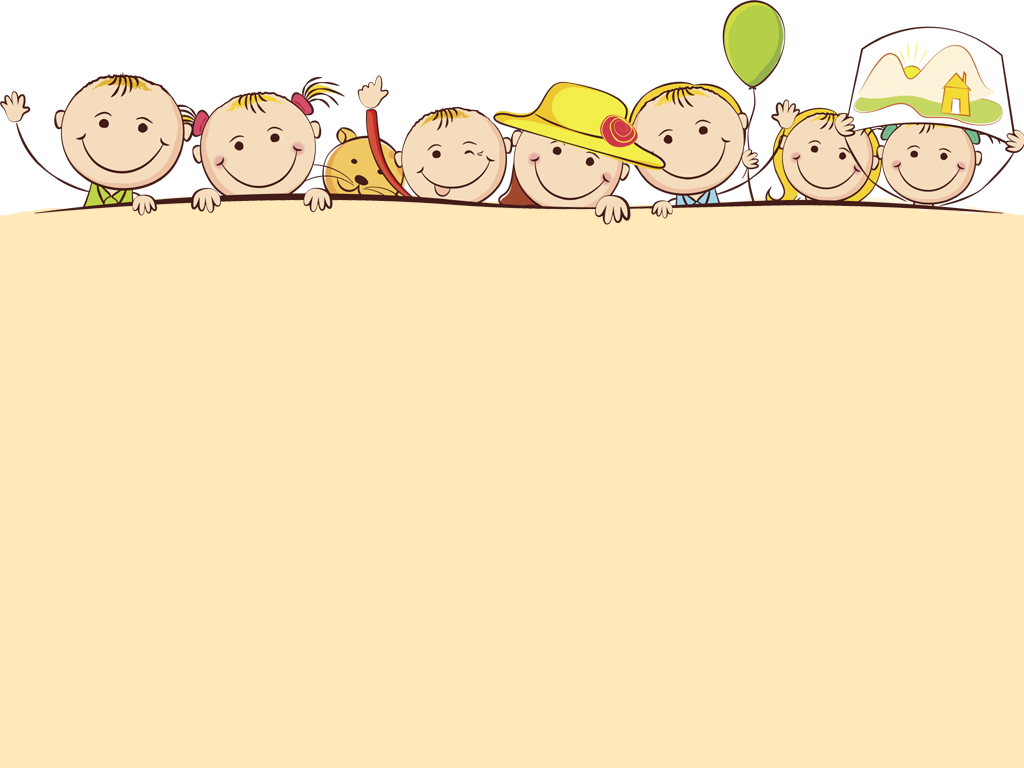 Средства общения
Невербальные (мимика, жесты, интонация)
Вербальные (слова, речь)
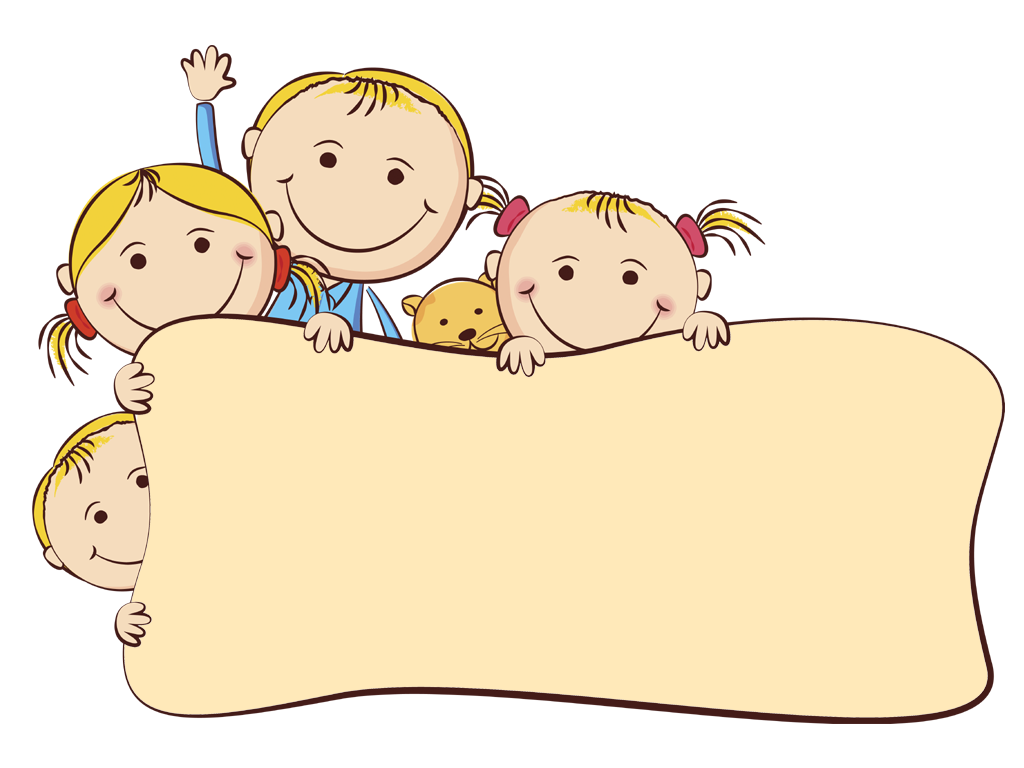 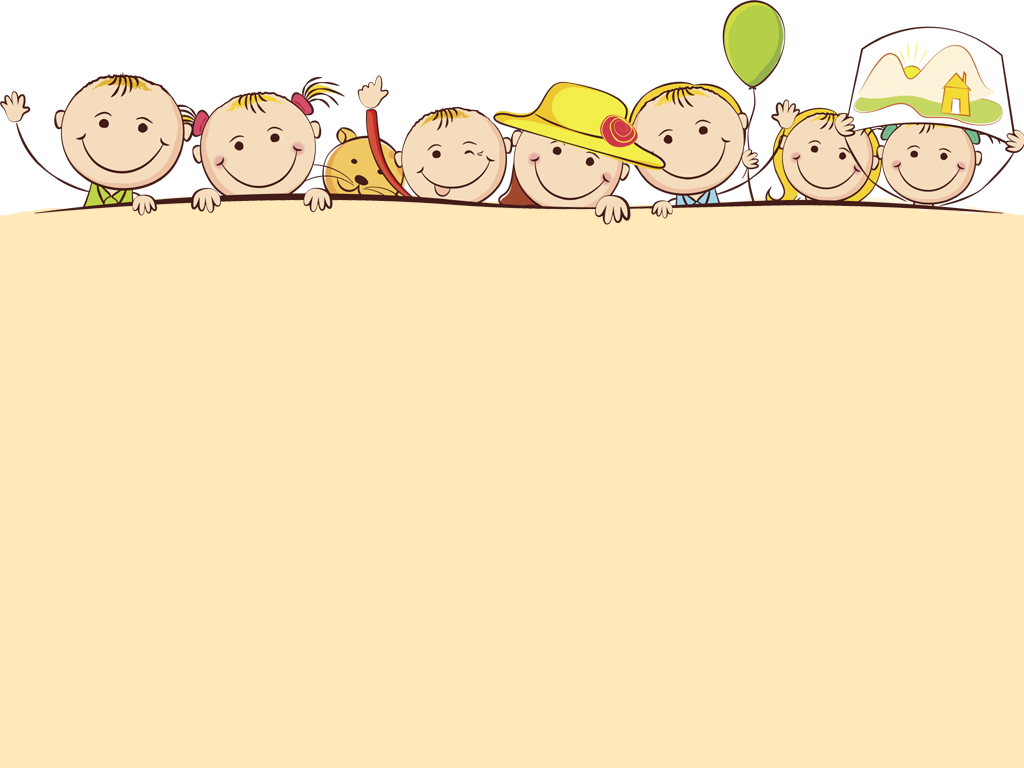 Правила общения
Проявляйте искренний интерес к собеседнику.
Старайтесь открыто признавать достоинства других людей           и  хвалить их.
Будьте доброжелательны, приветливы, улыбайтесь.
Будьте хорошим слушателем.
 Говорите не только о том, что интересно вам, но и о том,             что интересно собеседнику.
 Проявляйте уважение и терпимость (толерантность) к людям.
 Постарайтесь искренно встать на место другого человека.
Не критикуйте человека при посторонних.
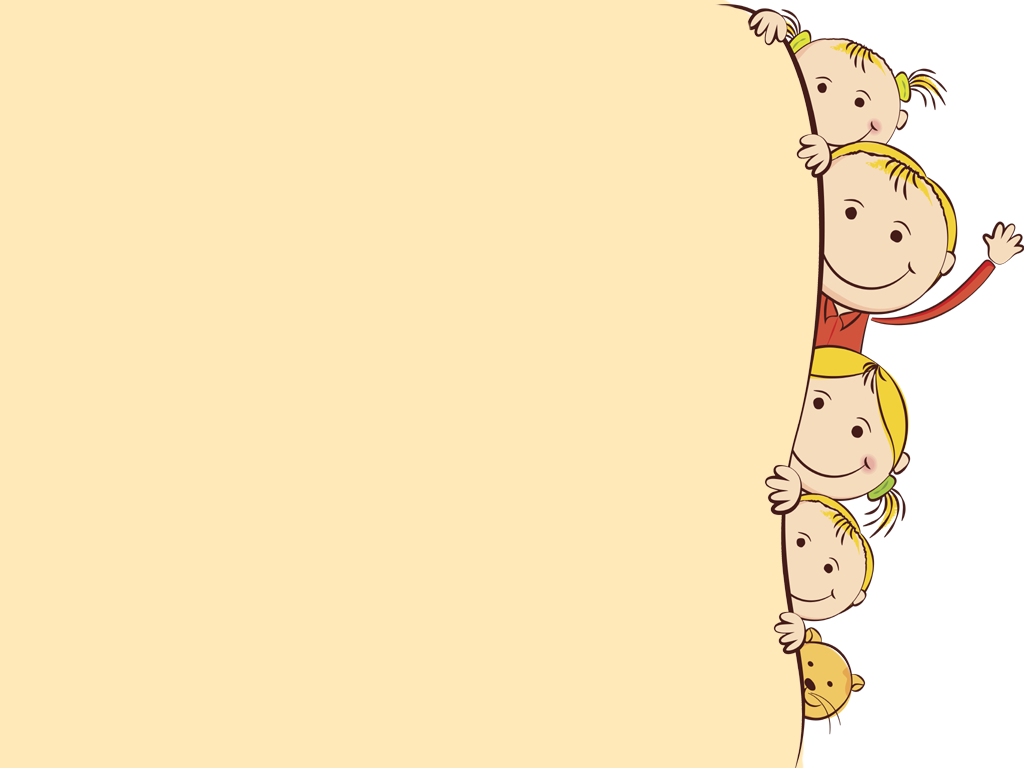 Игра «Да-Нетка»
ДА
ДА
ДА
НЕТ
ДА
НЕТ
ДА
НЕТ
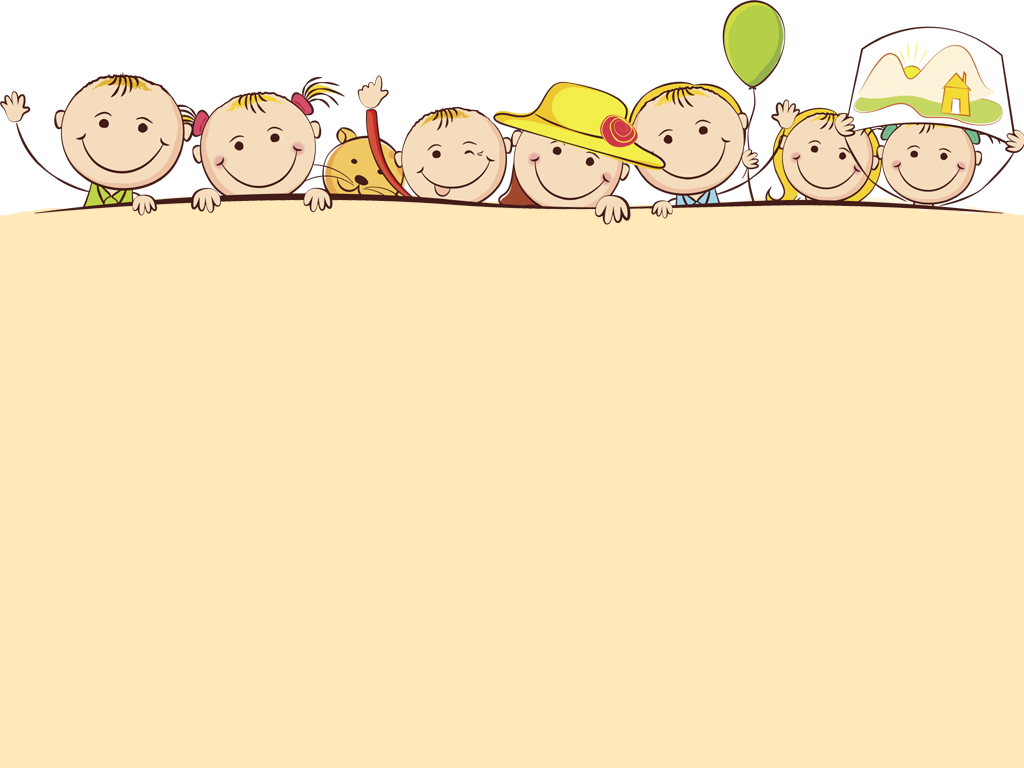 Домашнее задание
Прочитать параграф 12
 Выучить записи в тетради 
 Расшифровать слово ОБЩЕНИЕ, где вы каждую букву используете , для того чтобы дать характеристику этому понятию.
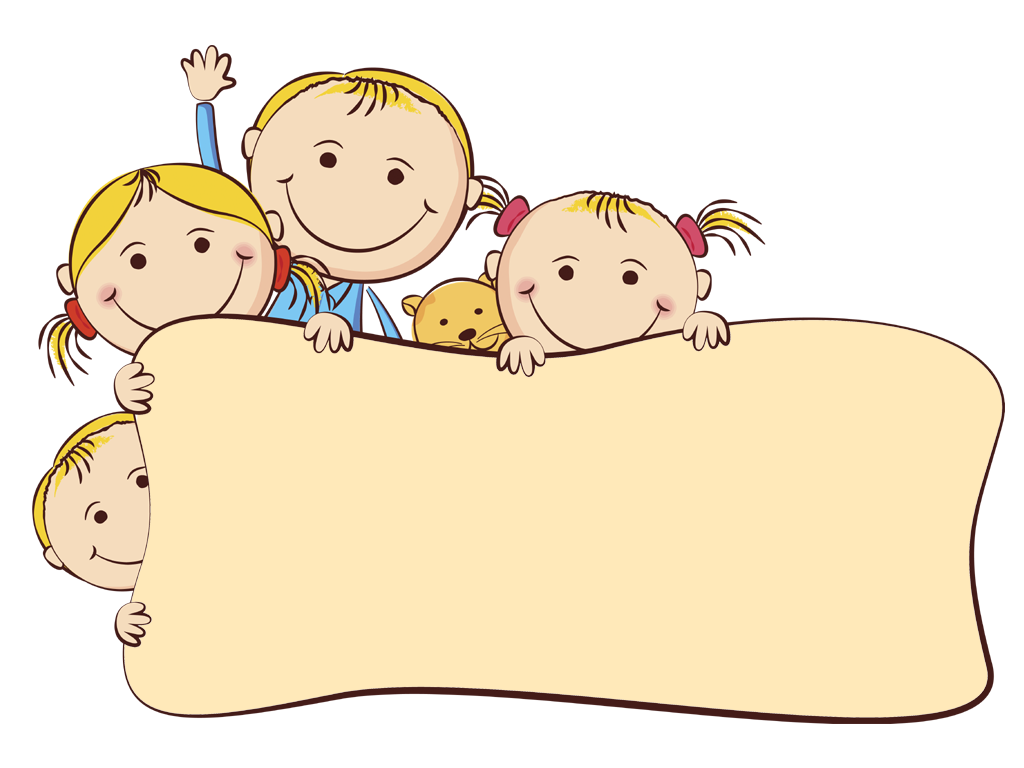 Благодарю за внимание!